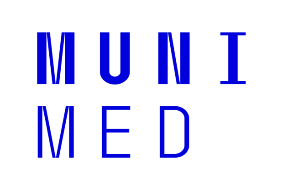 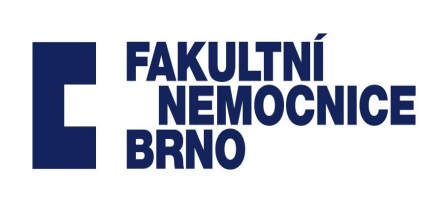 Gynekologicko - porodnická klinika Lékařské fakulty MU a FN Brno přednosta: doc. MUDr. Vít Weinberger, Ph.D
Akutní stavy v šestinedělí
(residua, endometritida, mastitida)
Gynekologie a porodnictví - přednášky
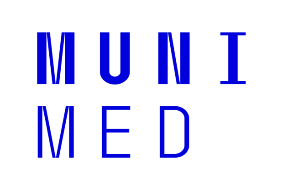 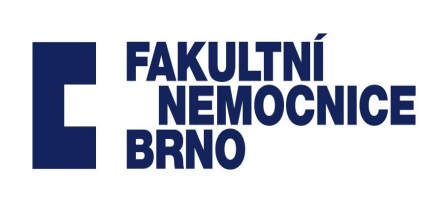 Akutní stavy v šestinedělí
Akutní stavy v šestinedělí
krvácení
retence části placenty
infekce
sepse
mastitis puerperalis
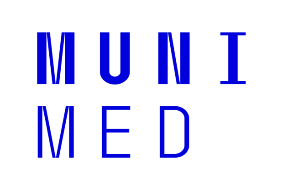 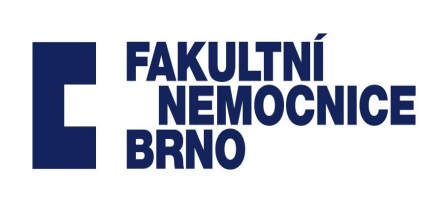 Akutní stavy v šestinedělí
Krvácení
subinvoluce dělohy
retence placenty
poranění rodidel, hematom
Vzácně:  choriokarcinom, karcinom děložního hrdla, hematologické poruchy
Diagnostika: gynekologické vyšetření, ultrazvuk 
Terapie: dle příčiny
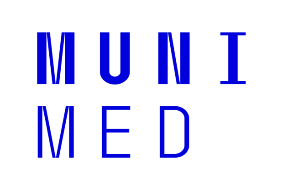 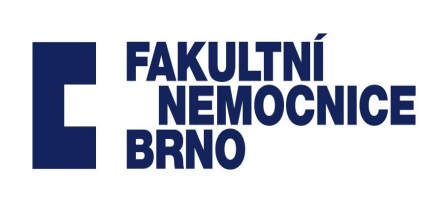 Akutní stavy v šestinedělí
Residua post partum
Zadržení částí placenty či plodových obalů  Klinický obraz:
krvácení
infekce (teplota, bolest v podbřišku)

Diagnostika:
klinické příznaky - poporodní krvácení, hypotonická děloha
hodnocení celistvosti placenty a blan
ultrazvukové vyšetření : nález lochiometry – hyperechogenní dilatace dutiny děložní nad 20mm
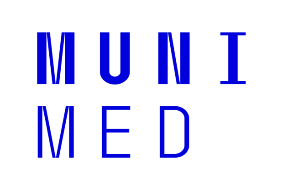 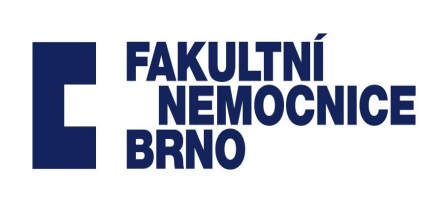 Akutní stavy v šestinedělí
Residua post partum
Terapie: 
hospitalizace pacientky
instrumentální revize dutiny děložní v celkové anestezii
Uterotonika – Methylergometrin iv 
antibiotika
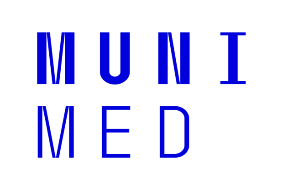 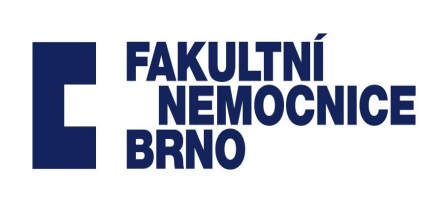 Akutní stavy v šestinedělí
Provedení revize dutiny děložní
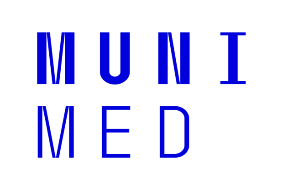 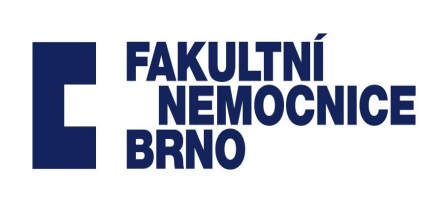 Akutní stavy v šestinedělí
Infekce
Rizikové faktory:
snížená obranyschopnost rodičky
přítomnost lochií - živná půda pro bakterie
exogenní zavlečení infekce
poranění (pochvy, hrdla, hráze), 
operační výkon (sectio caesarea) 
předčasný odtok plodové vody, chorioamnionitida 
rezidua po porodu
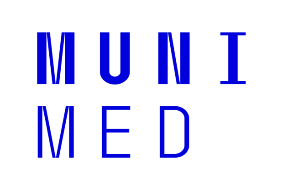 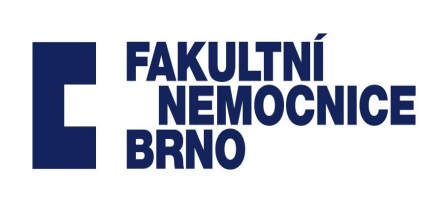 Akutní stavy v šestinedělí
Infekce
Etiologie :
Aerobní bakterie : Staphylococcus aureus, St. epidermidis, E.coli
Anaerobní bakterie : Clostridium, bakteroidy, peptokoky
šíření ascendentní, lymfatické, hematogenní
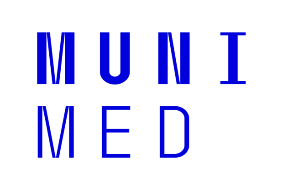 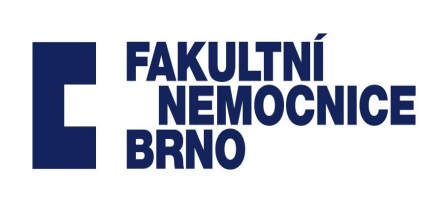 Akutní stavy v šestinedělí
Infekce
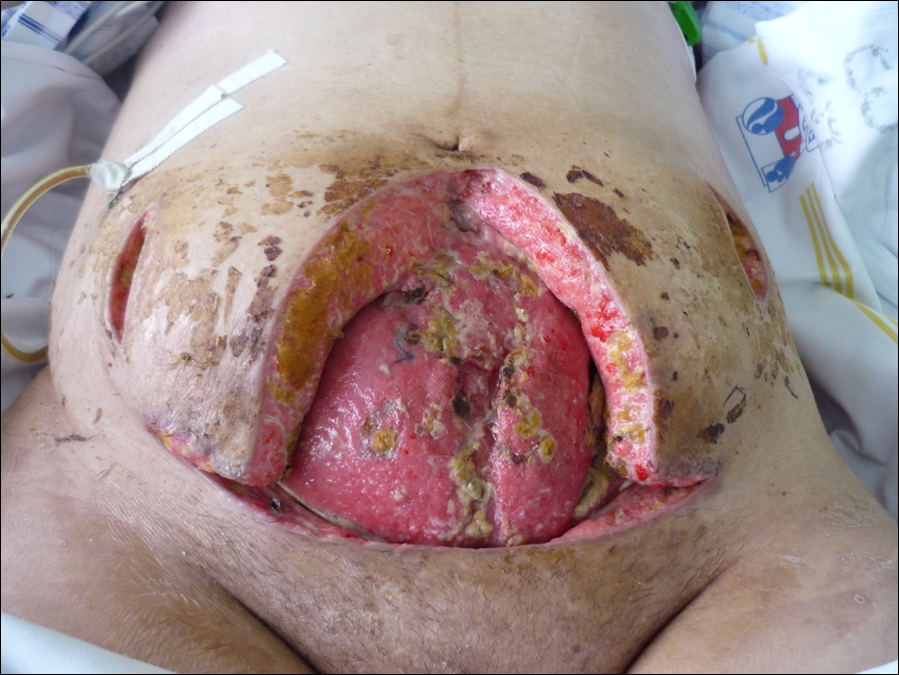 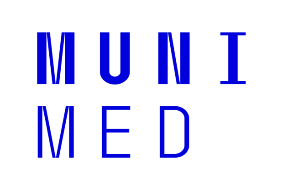 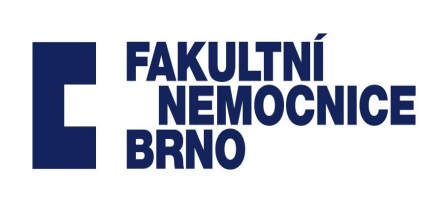 Akutní stavy v šestinedělí
Infekce
Diagnostika :
UZ vyšetření  - dilatace dutiny děložní  nad 20mm
Leu, elevace, CRP, kultivace lochií, nad 39 °C hemokultury 
Terapie: 
širokospektrá antibiotika (i kombinace): Klindamycin + Gentamycin 
operační revize při ohraničené infekci (peritonitis, absces)
Profylaxe TEN – LMWH sc á 24hod dle hmotnosti
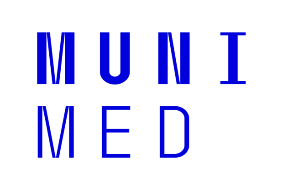 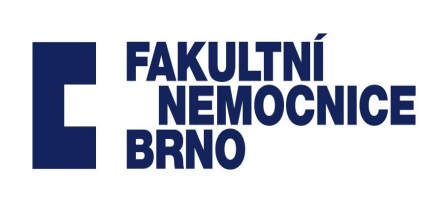 Akutní stavy v šestinedělí
Endometritida
Nejčastější puerperální infekce, vzniká 2-3.den po porodu 
Klinika:
bolestivost, prosáknutí, zvětšení dělohy, bolestivé pohyby čípkem
febrilie nad 38°C, páchnoucí lochia, malátnost, únava rodičky
Diagnostika :
UZ vyšetření  - dilatace dutiny děložní  nad 20mm
Leu, elevace, CRP, kultivace lochií, nad 39 °C hemokultury 
Terapie: širokospektrá antibiotika (i kombinace): Klindamycin + Gentamycin
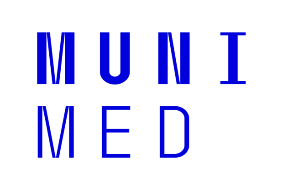 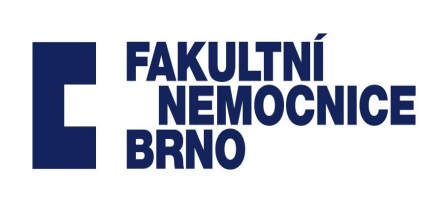 Akutní stavy v šestinedělí
Puerperální sepse
Septická horečka omladnic
Etiologie: Streptococcus pyogenes 
Vznik: 
primárně hematogenním rozsevem bakterií
sekundárně z lokální infekce
Klinika: 
zimnice, bolesti břicha, často peritoneální příznaky
alterace celkového stavu (hypotenze, tachykardie, porucha srážlivosti-DIC, selhání oběhové, respirační, hepatorenální)
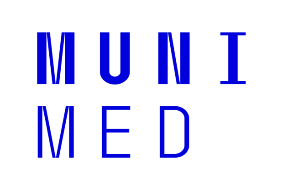 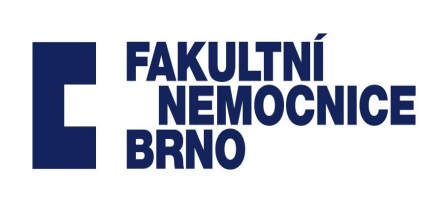 Akutní stavy v šestinedělí
Puerperální sepse
Klinika:
akutní sepse : febrilie, tachykardie, hypotenze, cyanóza, septický šok 
chronická sepse : občasné febrilie střídané obdobím "zdraví"
mohou vznikat septická ložiska ( myokard, mozek, plíce, nadledviny)

Laboratoř:  leukocytóza, elevace CRP, porucha koagulace, porucha vnitřního prostředí, hemokultury
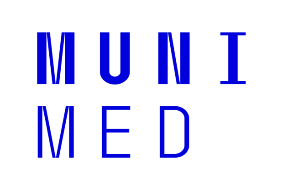 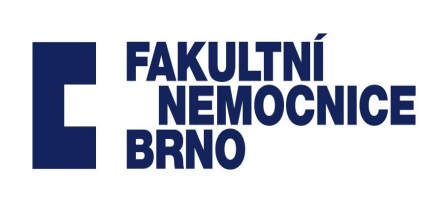 Akutní stavy v šestinedělí
Purperální sepse
Terapie:
hospitalizace (JIP, ARO)
úprava celkového stavu (oběhová podpora, korekce vnitřního prostředí, léčba šoku)
širokospektrá antibiotika (kombinace)
hydratace
prevence TEN (LMWH)
Chirurgické odstranění ložisek infekce
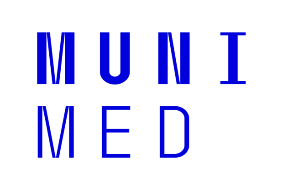 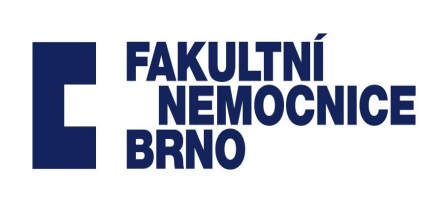 Akutní stavy v šestinedělí
Mastitis puerperalis
Postihuje 1-2% kojících žen  2.-3. týden po porodu 
Rizikové faktory : stáza mléka a nedostatečné vyprazdňování prsu, ragády a fisury na kůži prsu, bakteriální kontaminace mléka, únava
Dle vzniku šíření: 
intersticiální (infekce lymfatickou cestou)
parenchymatosní (infekce retrográdně přes mlékovody)
retromamární absces
Etiologie : Staphylococcus  aureus
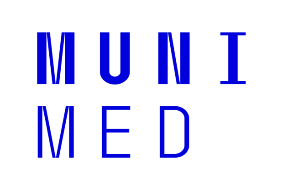 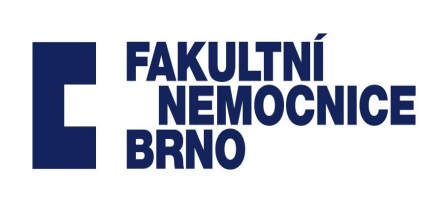 Akutní stavy v šestinedělí
Mastitis pueperalis
Klinika: 
Bolestivá rezistence v prsu,  ohraničené zarudnutí  
Horečka, zimnice, třesavka, únava šestinedělky
Ragády, exkrece krve či hnisu z bradavky (nemusí být) 
zduření lymfatických uzlin v podpaží 
Retence mléka  (diff. diagnostika):
Febrilie, bez erytému, terapie studenými obklady,  dostatečné odstříkání mléka
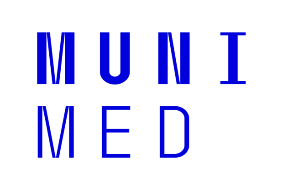 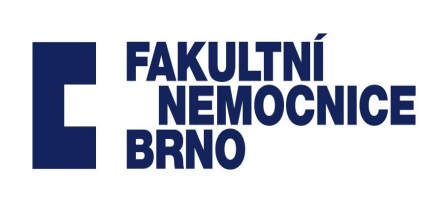 Akutní stavy v šestinedělí
Mastitis pueperalis
Terapie:
antibiotika (Amoksiklav), dostatečná dávka a doba podání
antipyretika
chirurgická léčba (absces-drenáž, evakuace)
nepřerušovat kojení (priorita evakuace z postiženého prsu)
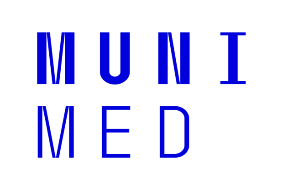 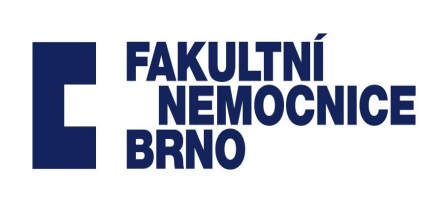 Akutní stavy v šestinedělí
Děkuji za pozornost